Cynllunio rhaglenni dysgu daearyddiaeth a gwyddorau daear
Hywel Griffiths 
Adran Daearyddiaeth a Gwyddorau Daear

hmg@aber.ac.uk @HywelGriffiths
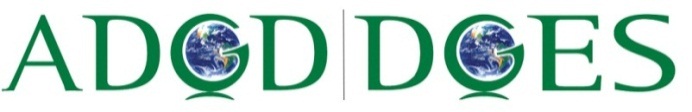 Cyrsiau ADGD
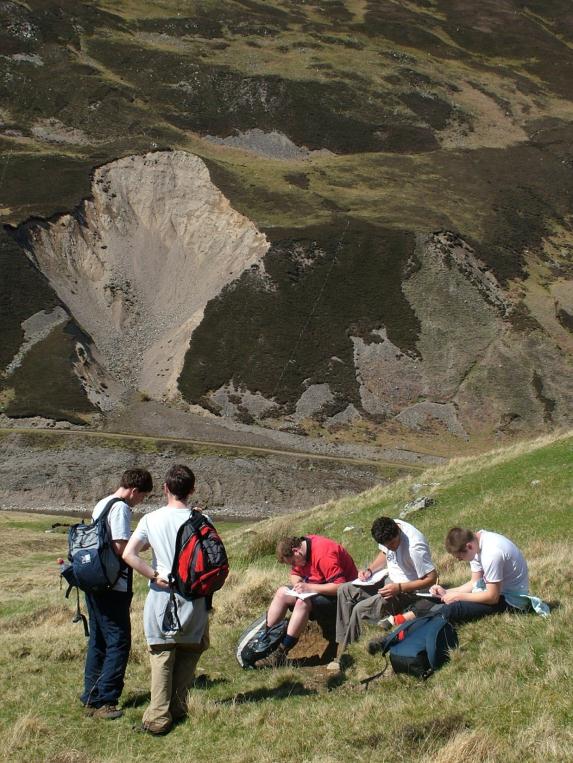 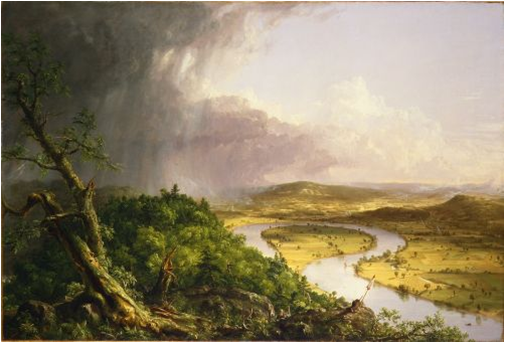 Daearyddiaeth ffisegol
Daearyddiaeth dynol
Daearyddiaeth (F801/F800)
Gwyddor Daear Amgylcheddol
Gwyddor yr Amgylchedd

Cyfuniadau prif bwnc/is bwnc ac anrhydedd cyfun yn y gwyddorau a’r celfyddydau
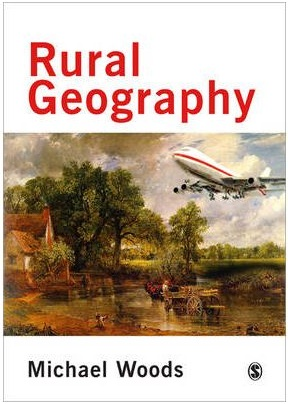 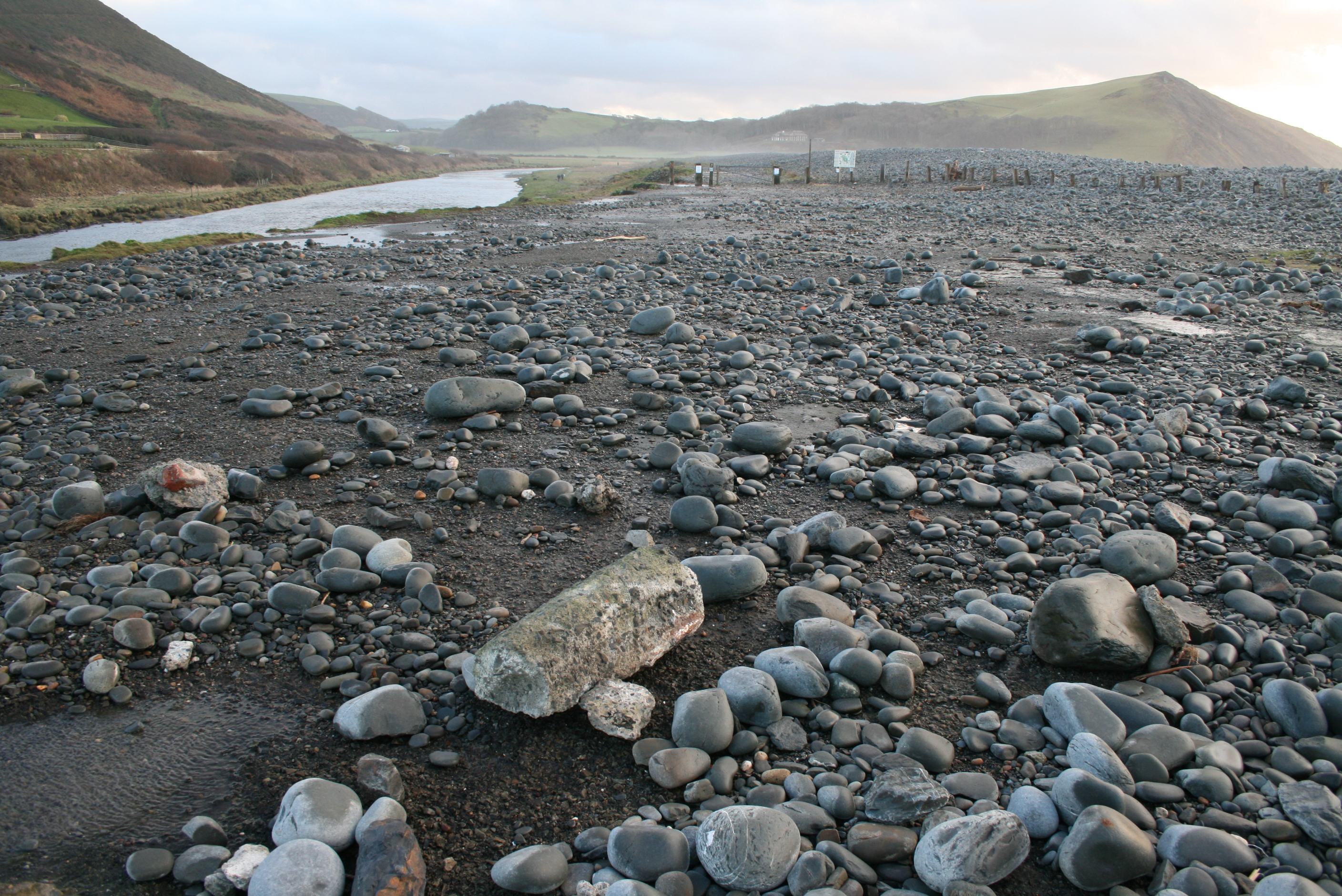 Arddulliau dysgu
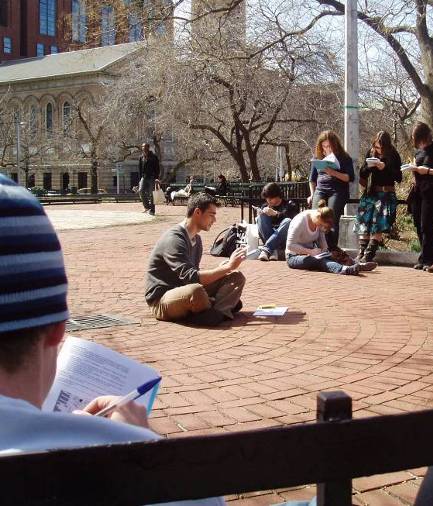 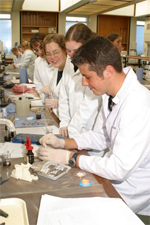 Darlithoedd
Tiwtorialau a seminarau
Gwaith labordy
Gwaith cyfrifiadurol
Gwaith maes
Arolygaeth unigol
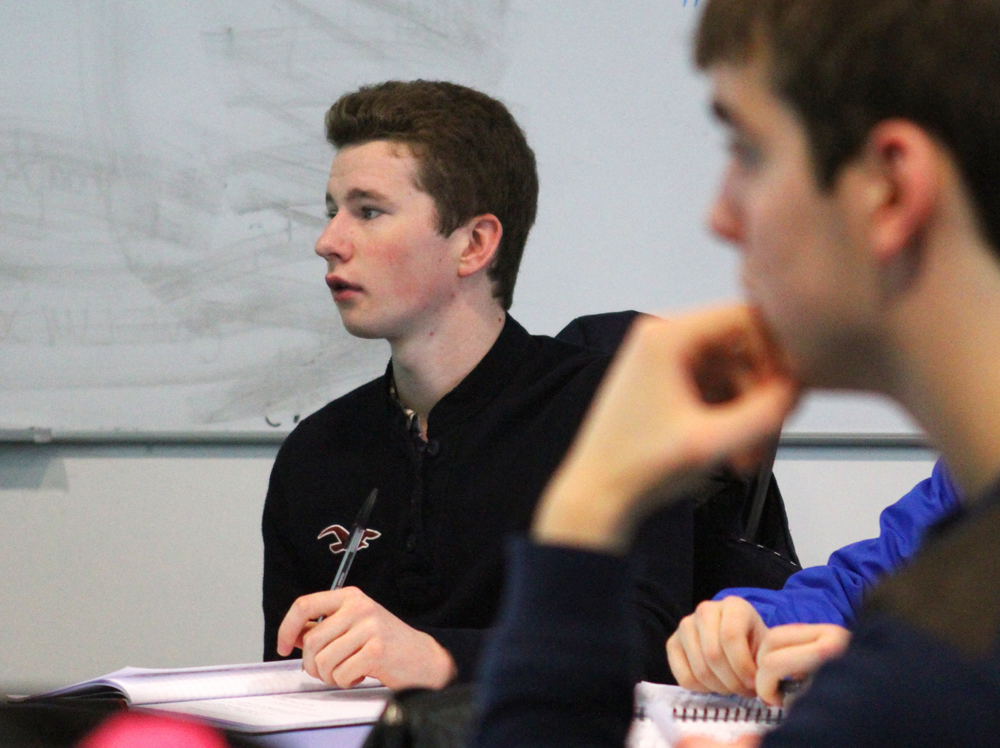 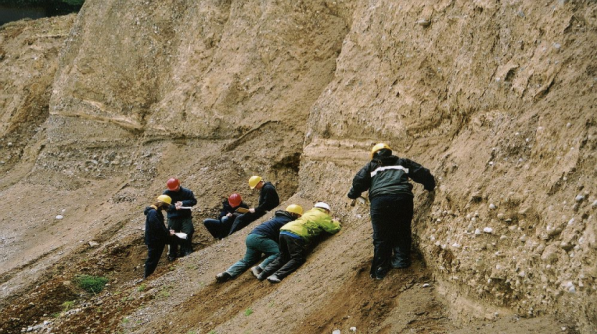 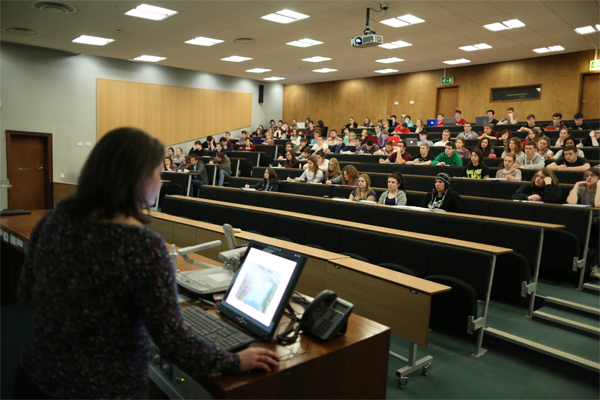 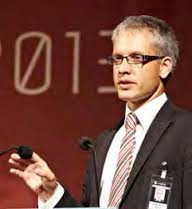 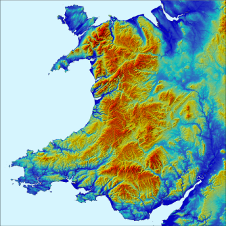 Hanes hir o ddarpariaeth cyfrwng Cymraeg yn ADGD
Cyfuno’r ffisegol a’r dynol
Datblygiad BA L702 Daearyddiaeth
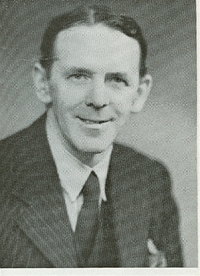 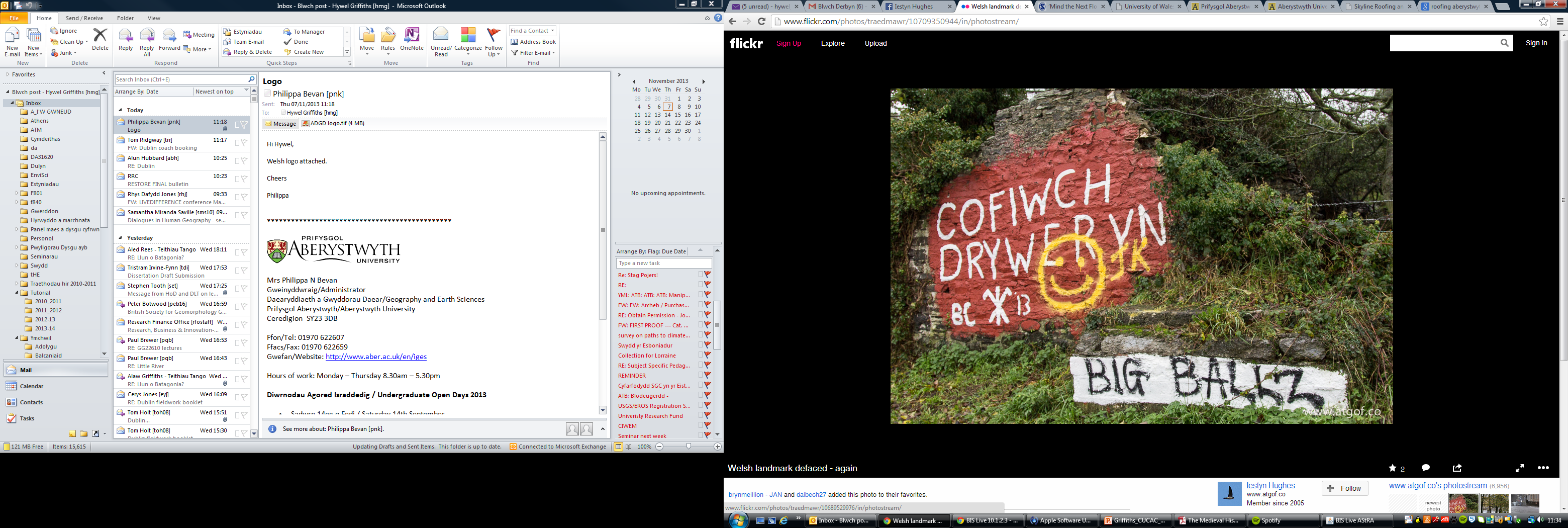 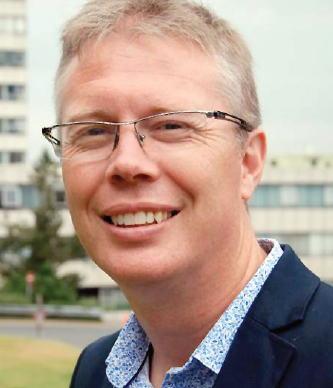 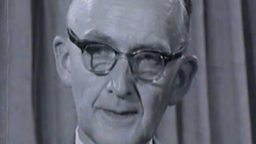 Cyfnod y Coleg Cymraeg
Buddsoddiad mewn ysgoloriaethau doethuriaeth a swyddi darlithio

Hwyluso ehangu’r ddarpariaeth 

Gan ymateb i alwadau myfyrwyr ym Mhwyllgor Staff-Myfyrwyr ac arolygon diwedd modiwl/blwyddyn
Gwneud cyrsiau yn gymwys ar gyfer Prif Ysgoloriaeth y Coleg Cymraeg (BSc Daearyddiaeth) ac Ysgoloriaethau Cymhelliant (BSc Geography ac eraill)

Newid BA L702 i BSc F801 Daearyddiaeth

Hwyluso datblygu darpariaeth ar y cyd gyda sefydliadau eraill trwy’r Panel Daearyddiaeth, Amaethyddiaeth a Gwyddor yr Amgylchedd
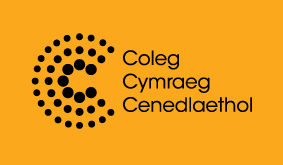 Datblygiad y ddarpariaeth
Cyfuniad o fodiwlau oedd yn fersiynau Cymraeg o fodiwlau Saesneg (e.e. Amgylcheddau Wyneb y Ddaear) a modiwlau unigryw Cymraeg (e.e. Amgylchedd Cymru)

Defnyddio strwythurau/adnoddau dysgu cyfrwng Saesneg (e.e. Tiwtorial, Traethawd Hir, Gwaith  Maes)

Modiwlau unigol cyflawn (e.e yn hytrach na seminarau yn dilyn darlithoedd cyfrwng Saesneg)

Darparu ar draws yr arddulliau dysgu amrywiol ar y cyfan

Nifer uchel o fodiwlau craidd – myfyrwyr yn tueddu i ‘brynu i mewn’ i’r holl fodiwlau cyfrwng Cymraeg  ac yn cael eu rhag-gofrestru ar eu cyfer

Cyfrannu at ddysgu cydweithredol
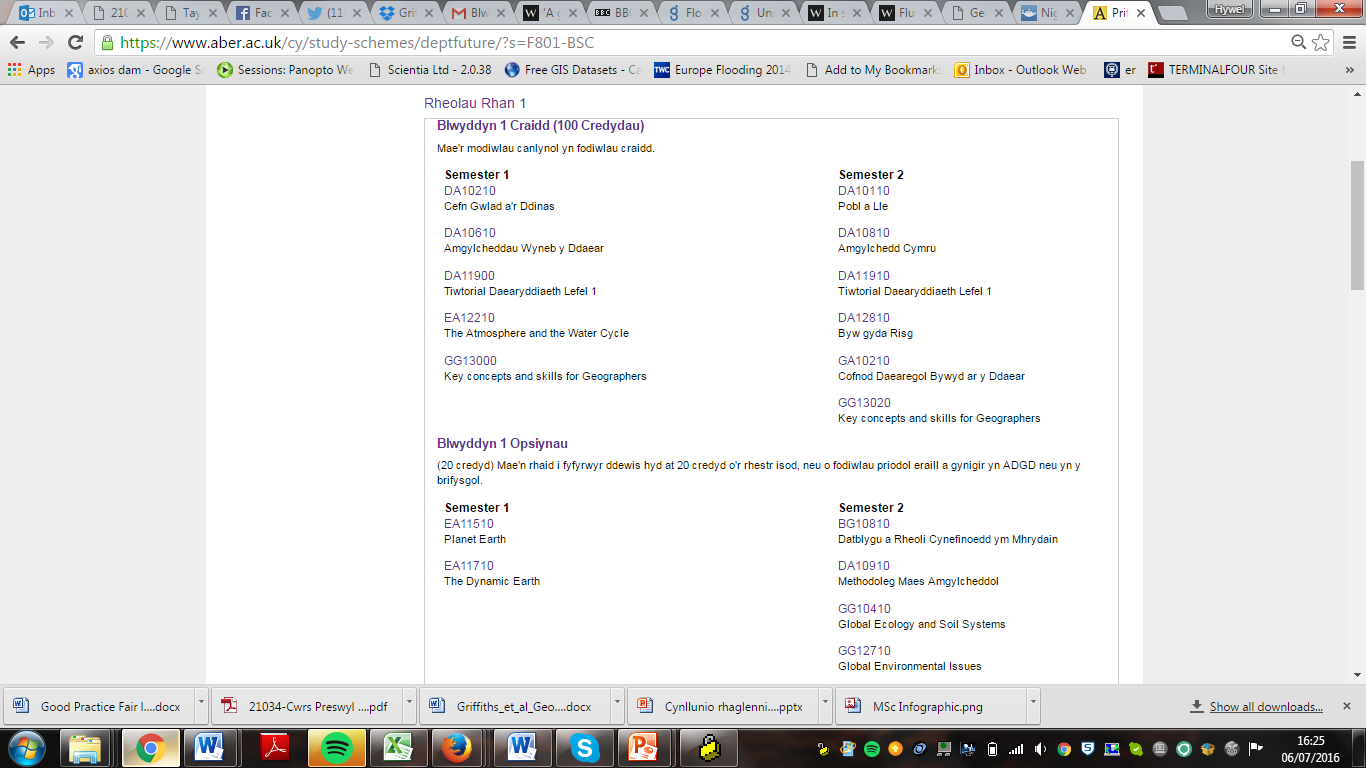 F801 BSc Daearyddiaeth Blwyddyn 1
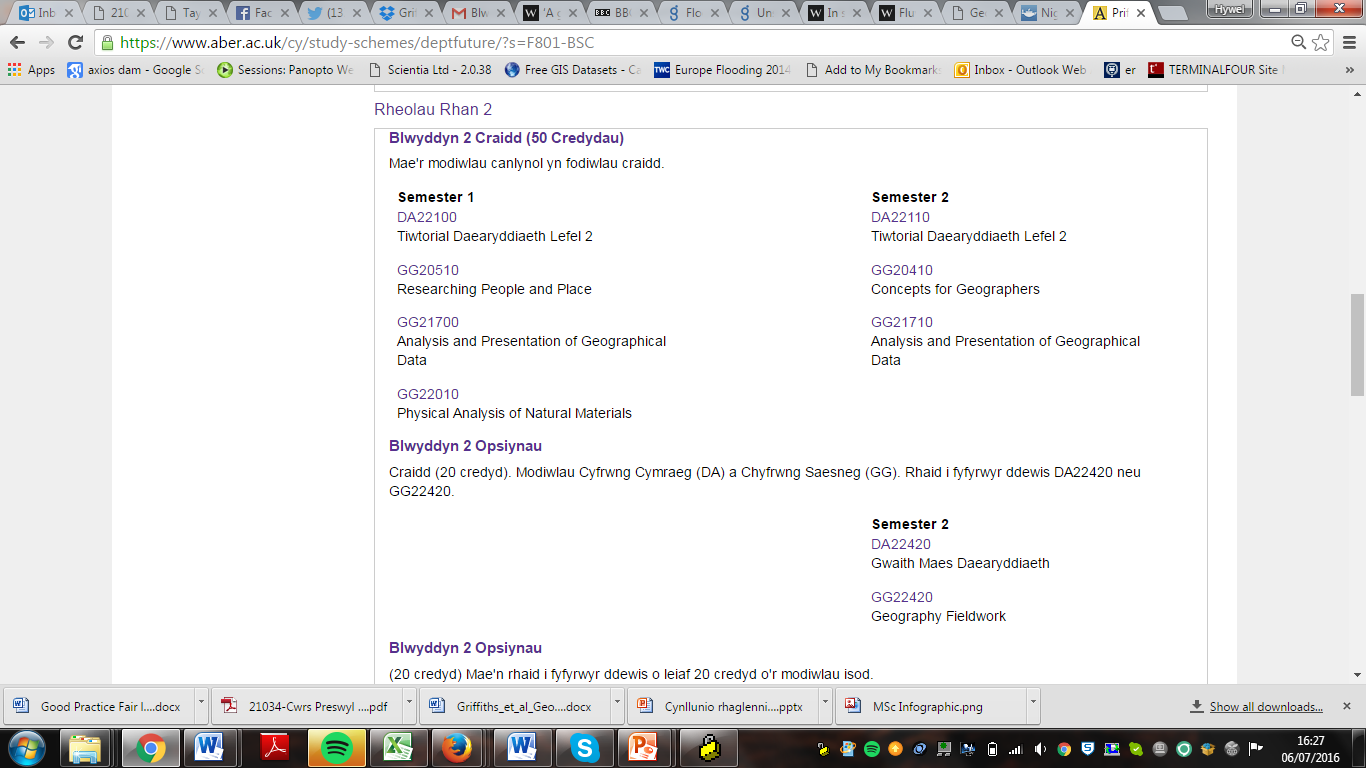 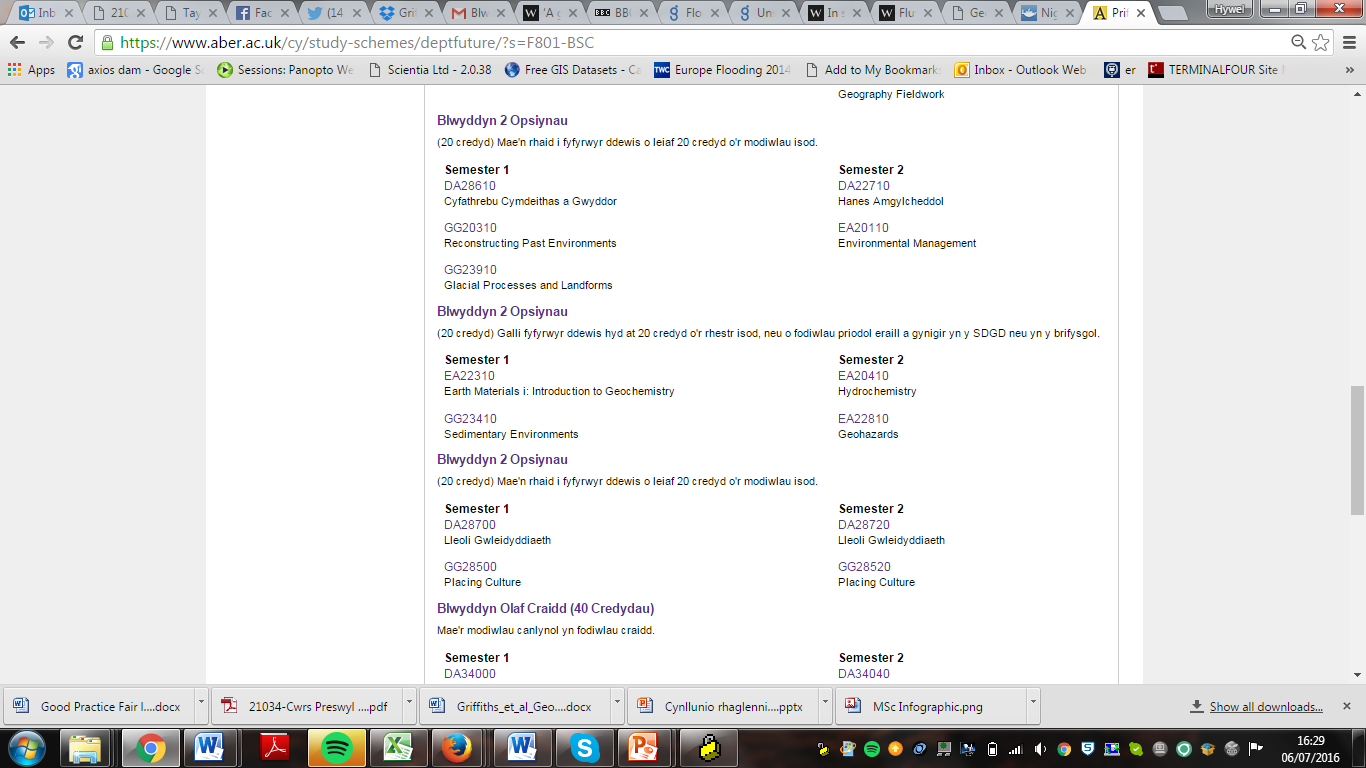 F801 BSc Daearyddiaeth Blwyddyn 2
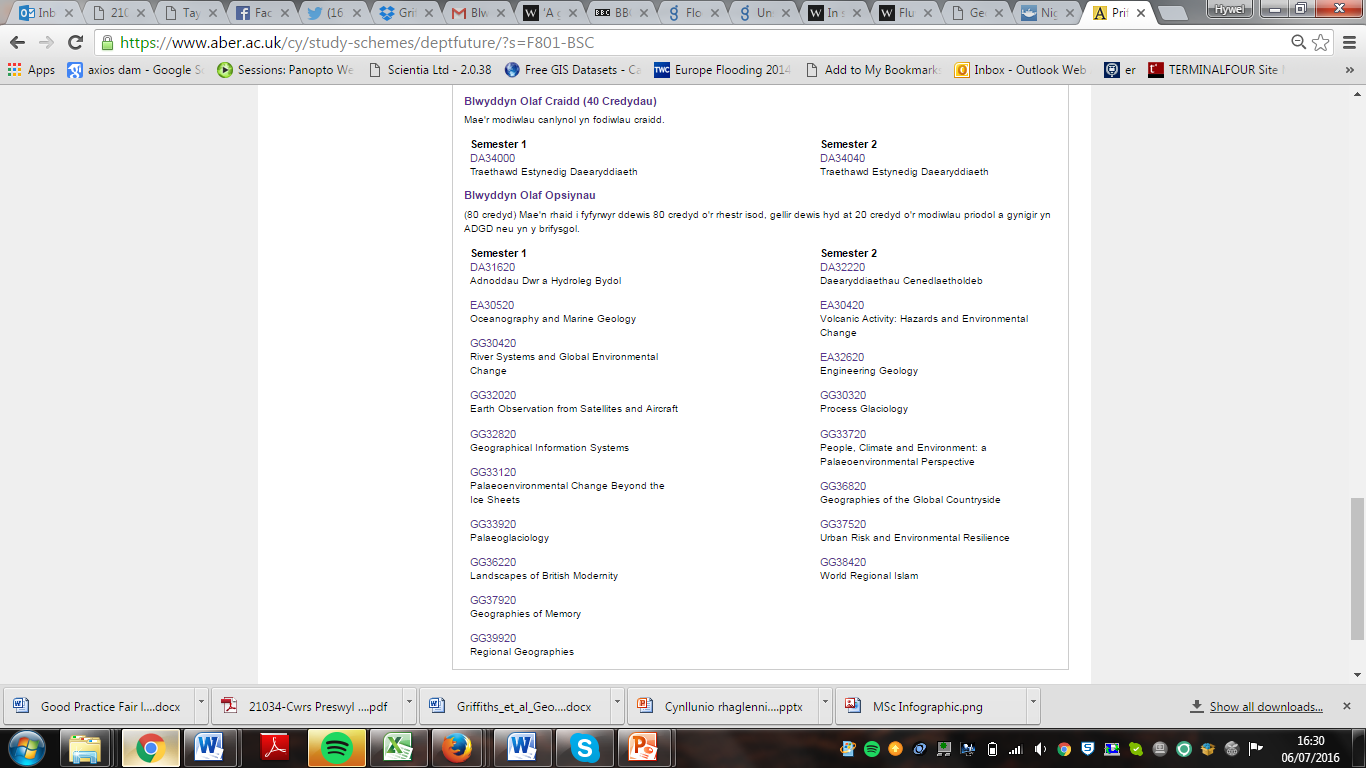 F801 BSc Daearyddiaeth Blwyddyn 3
Heriau
Cyfuniad o fodiwlau yn creu heriau wrth ymateb i newidiadau mewn darpariaeth cyfrwng Saesneg
 
Niferoedd myfyrwyr amrywiol

Adborth myfyrwyr ar y ddarpariaeth yn hynod gadarnhaol – sut i farchnata hynny yn effeithiol i ddarpar fyfyrwyr

Sut i gynnal cydbwysedd rhwng darpariaeth eang a helaeth (er mwyn denu myfyrwyr), defnyddio adnoddau’n effeithiol, cynnal profiad myfyrwyr

Darpariaeth gydweithredol – cyfleon a heriau
Datblygiadau’r dyfodol
Datblygu modiwl(au) newydd mewn Gwyddor Daear Amgylcheddol / Gwyddor yr Amgylchedd
Symud yn nes at y patrwm / cynnwys cyfrwng Saesneg yn Rhan 1
Diolchiadau
Marie Busfield
Cerys Jones
Rhys Jones
Rhys Dafydd Jones